Systém HACCP ve společnosti Pekařství CaisDiplomová práce
Vypracovala: Bc. Michaela Podlešáková
Vedoucí práce: Ing. Monika Karková, PhD.
							2021
Cíl práce
Cílem diplomové práce je analýza systému HACCP ve společnosti ”Pekařství Cais”, identifikace kritických a kontrolních bodů a stanovení návrhů pro zlepšení výroby.
Metodika práce
Vypracování teoretické části na základě studia odborné literatury

Vypracování praktické části
Rozhovor s technologem společnosti
Konzultace s pracovníky výroby
Pozorování technologických postupů

Analýza systému HACCP
SWOT analýza
Síťová analýza
Metody TOPSIS a Váženého součtu
Dotazník
Teoretická část
Vypracování na základě odborné literatury
Informace z dokumentů systému HACCP
Informace z podnikové evidence

Systém HACCP
Pekařství
Představení společnosti
1993, Vlachovo Březí
100 zaměstnanců
Průměrná denní výroba je 10000 ks
4 hlavní kategorie chleba
SWOT analýza podniku
Strategie max – max
Popis technologických postupů
Síťová analýza – Metoda kritické cesty
Dosavadní výroba





Návrh zlepšení
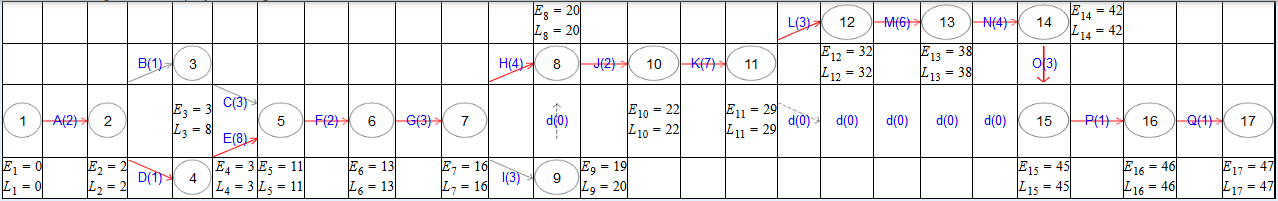 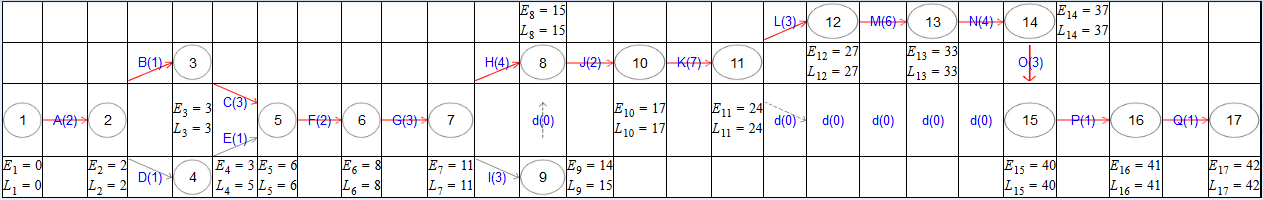 Výběr sila
Představení možných dodavatelů
Kritéria pro výběr sila
Stanovaní koeficientů významnosti
Metoda TOPSIS
Metoda váženého součtu
Konečný výběr
Kalkulace
Náklady inovace
Přínosy inovace
Finanční zhodnocení a doba návratnosti
Další možné návrhy zlepšení v rámci systému HACCP
Chlazení mouky
Automatický posyp pečiva
Šokový chladič pečiva
Balení v ochranné atmosféře
Dotazník
18 zaměstnanců
10 otázek
Závěr a doporučení
Snížení prašnosti ve výrobě
Větší ochrana zdraví zaměstnanců
Zlepšení hygieny práce
Omezení těžké manipulační práce
Urychlení výroby
Usnadnění výroby
Více prostoru ve skladu
Větší ochrana před moučnými škůdci
Děkuji za pozornost
Otázky oponenta práce
1. Jak byly kontrolovány kritické body a bezpečnost před zavedením systému HACCP?
2. Nabyla jste přesvědčení z hlediska vlastního poznání procesů v daném provozu, že jsou bezpečnost a kritické body pod kontrolou?
Otázky vedoucí práce
Vedoucí práce nepoložila žádné otázky.